Marketingová komunikace malých a středních podniků
Petra Koudelková
Struktura prezentace
Business strategie
Marketingové strategie
Dílčí strategie: komunikační
Dílčí strategie: distribuční
Dílčí strategie: produktová
Dílčí strategie: cenová
Porterovy generické strategie
Celkový náskok v nákladech
Diferenciace
Zaměření (založena na segmentaci trhu)



Porter říká, že podnik může dosáhnout konkurenční výhody v zásadě 2 způsoby (cestou nízkých nákladů anebo odlišením vlastní produkce od konkurenční)
Obecné business strategie pro MSP
Strategie koncentrace na vybraný tržní segment
Strategie diferenciace
Strategie diverzifikace
Strategie kooperace
obranné business strategie
Joint venture
Likvidace
Snížení výdajů
Zbavování se majetku
Marketingová (intenzivní) strategie
Průnik na trh
Rozvoj trhu
Vývoj výrobku
Distribuční strategie
strategie tahu (zákazníci svojí poptávkou vtahují zboží na trh)
 strategie tlaku (obchodníci tlačí zboží na trh)
Komunikační strategie
generická strategie (obecná – komunikace produktu ale ne značky)
Preemtpická (komunikace vycházející z principů genereciké reklamy plus zaměření na značku)
Informativní
Nostalgická (Kofola)
 Emotivní – hra s emocemi (radost, napětí)
…
produktová strategie
rozšíření produktové řady
Zúžení produktové řady
Vývoj nového produktu
Stahování produktu z trhu
cenová strategie
maximalizace zisku (zvýšení ceny, zvýšení market share,..)
Přežití (jen krátkodobé řešení, nelze zisk snížit pod úroveň fixních nákladů)
Sbírání smetany (většinou high technologie)
Cena při penetraci trhu
Rozšiřující literatura
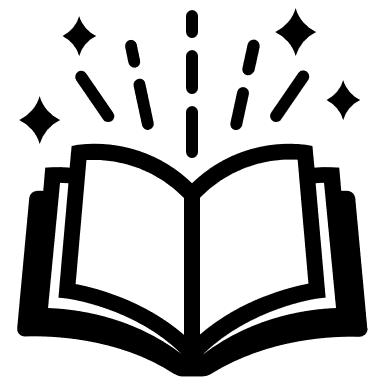 Jakubíková, Dagmar. Strategická marketing, Grada.
Děkuji za pozornost 